История паралимпийских игр
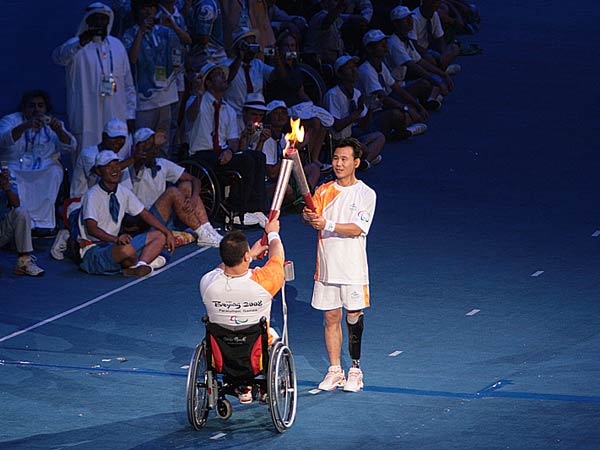 Паралимпийские игры - это стремление цивилизации встроить людей с ограниченными возможностями в здоровое общество.
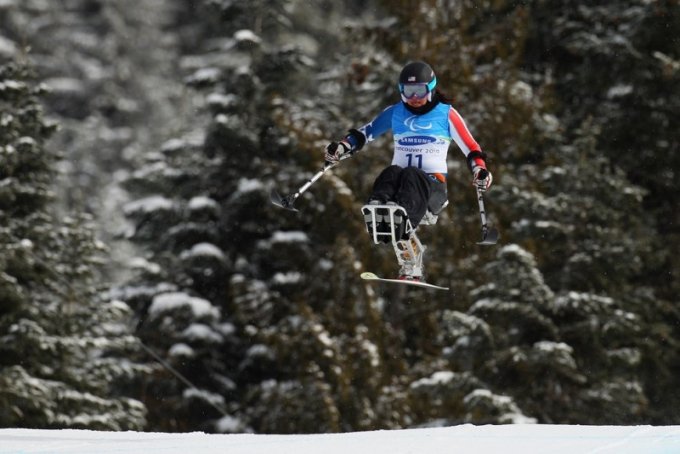 Паралимпийские игры — международные спортивные соревнования для инвалидов, традиционно проводятся раз в четыре года после главных Олимпийских игр, а начиная с 1992 — в тех же городах; в 2001 эта практика закреплена соглашением между МОК и Международным параолимпийским комитетом (МПК). Летние параолимпийские игры проводятся с 1960 года,
а зимние 
параолимпийские
игры —
 с 1976 года.
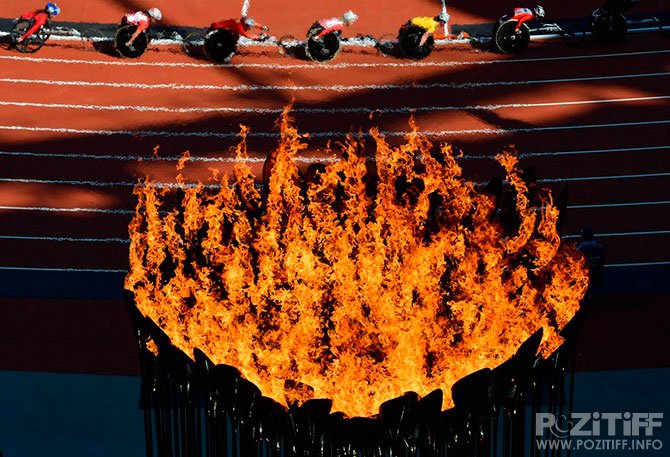 В Паралимпийском движении существует шесть групп инвалидности: спортсмены с ампутированными конечностями,
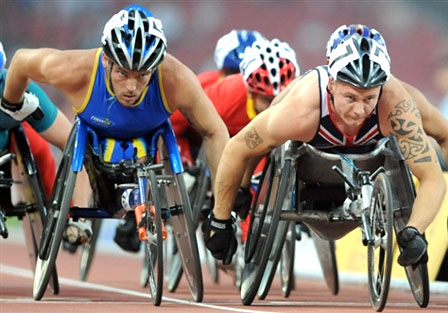 с нарушениями зрения
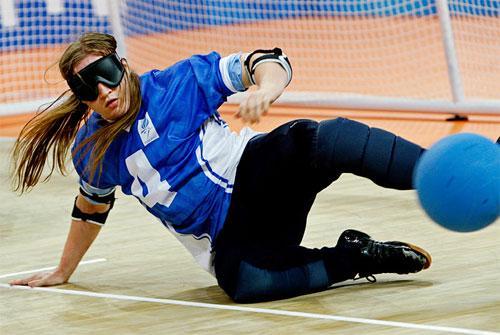 с церебральном параличом
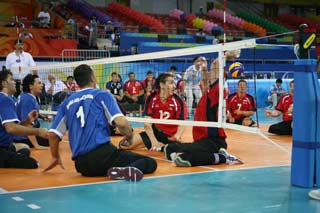 В 1992 году впервые приняли участие в Паралимпийских играх спортсмены с нарушениями интеллекта
с поврежденным спинным мозгом
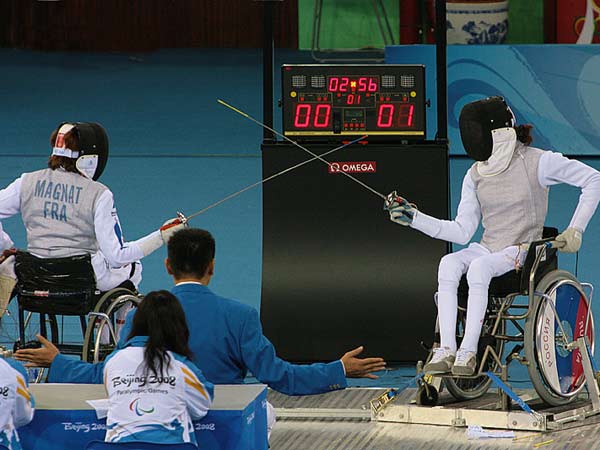 Идея создания Паралимпийских игр принадлежит немецкому неврологу Людвигу Гуттману. В 1948 году в Центре реабилитации больных со спинномозговыми травмами в Сток-Мандевиле (Великобритания) он организовал спортивные соревнования для ветеранов Второй мировой войны
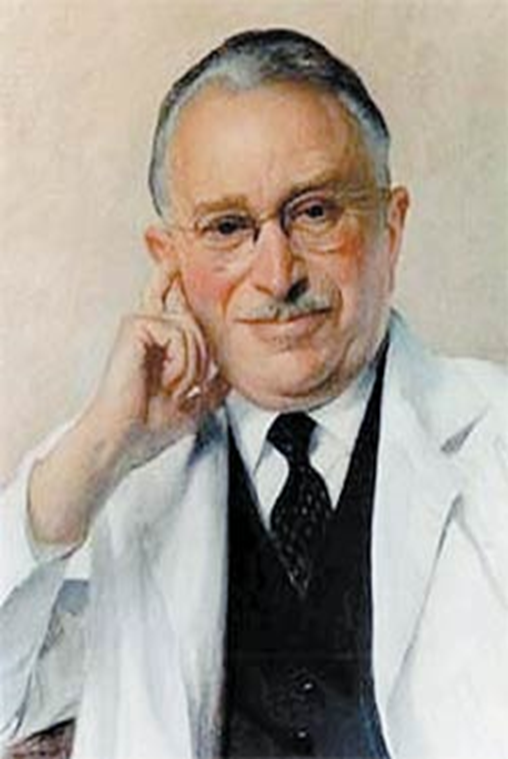 Первые Паралимпийские игры состоялись в Риме в 1960 году. Тогда самой многочисленной была делегация спортсменов Италии. Программа римских Игр включала восемь видов спорта, в том числе легкая атлетика, плавание, фехтование, баскетбол, стрельба из лука, настольный теннис. В соревнованиях участвовали спортсмены с повреждением спинного мозга.
Официальное название «Паралимпийские игры» появилось во время проведения II Паралимпиады 1964 года в Токио. В ней приняли участие 390 спортсменов из 22 стран. В программу Игр были включены новые виды спорта, в частности, езда на колясках, тяжелая атлетика и метание диска. На этих соревнованиях впервые использовалась паралимпийская атрибутика: флаг, гимн и символ Игр.
Флаг, символ  Игр
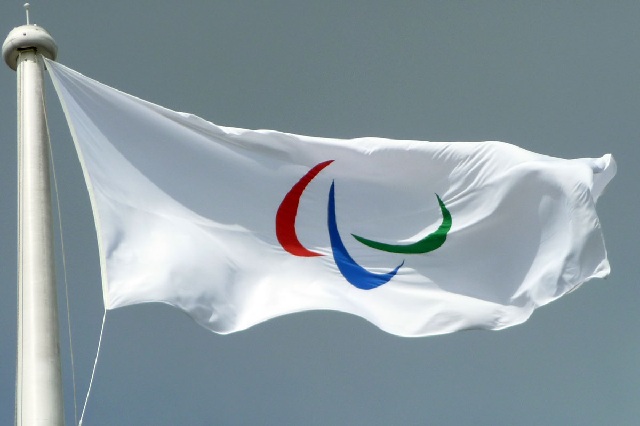 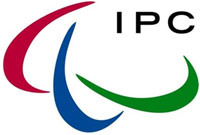 XI Паралимпийские зимние игры пройдут в городе Сочи: с 7-16 марта 2014 года
Талисманы Зимних игр в Сочи 2014 год
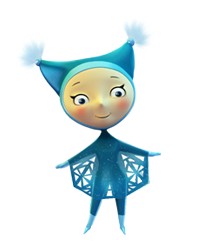 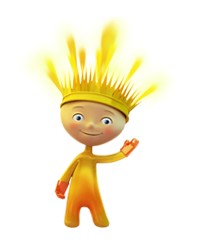 Паралимпийские зимние виды спорта
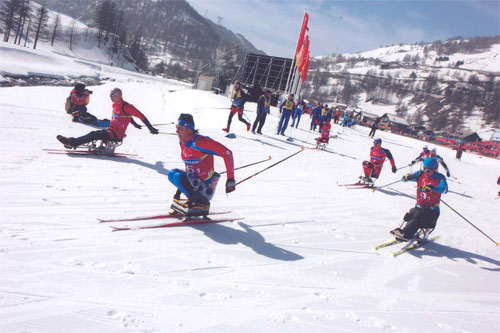 Горнолыжный спорт
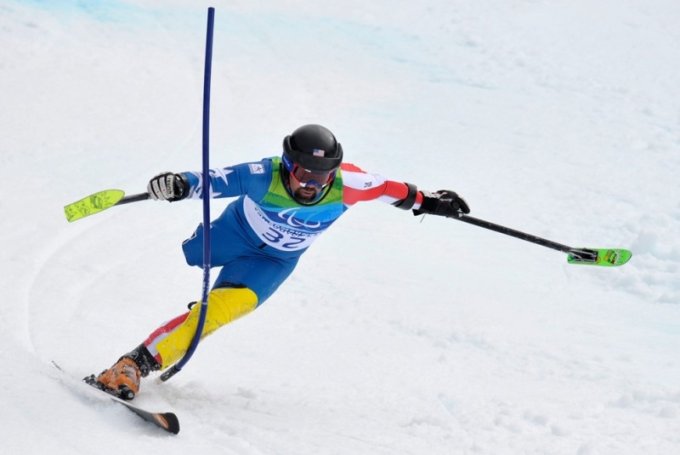 Следж-хоккей
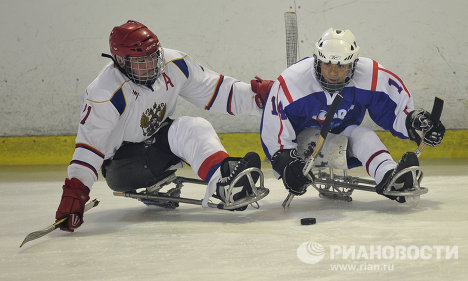 Лыжные гонки
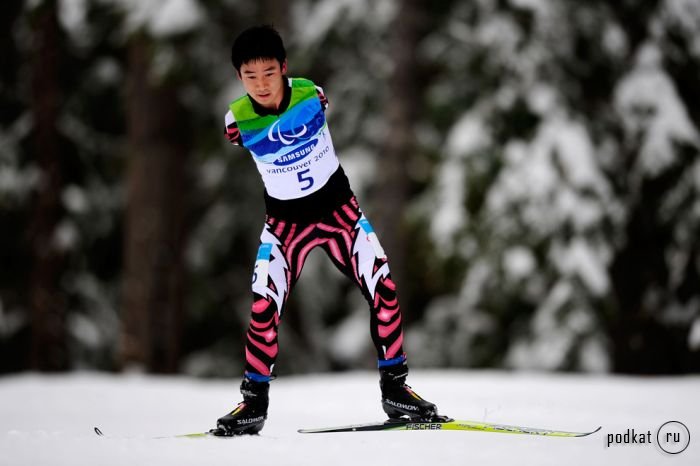 Биатлон
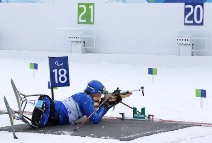 Керлинг на колясках
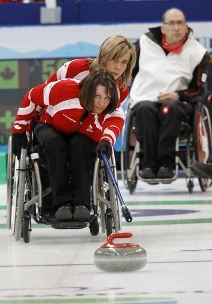 Камень для керлинга 
весит как почти 
20 кирпичей!
Пара-сноубординг
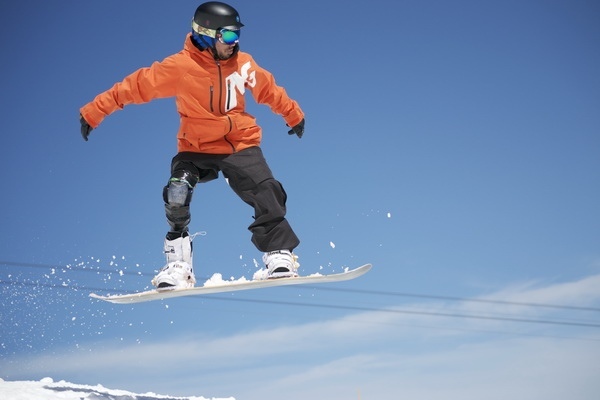 Смелость,Равенство,Решимость,Вдохновение-ценности Паралимпийского движения!
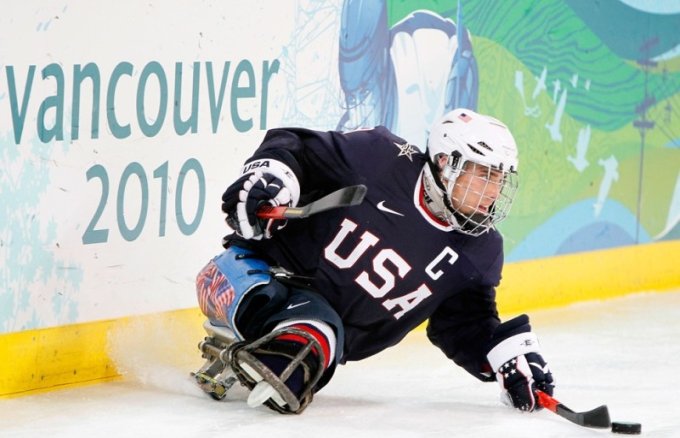 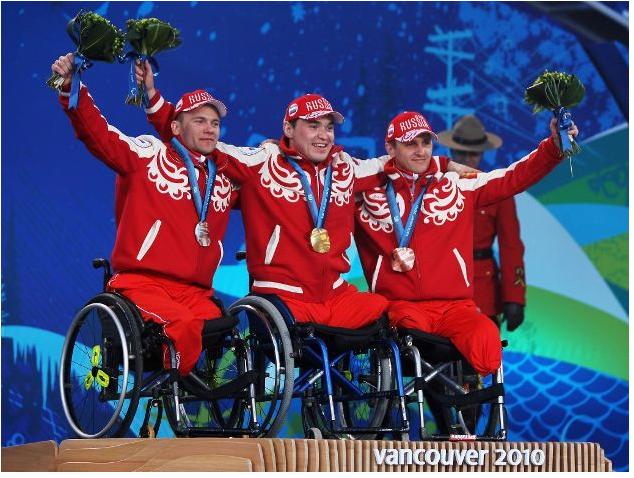